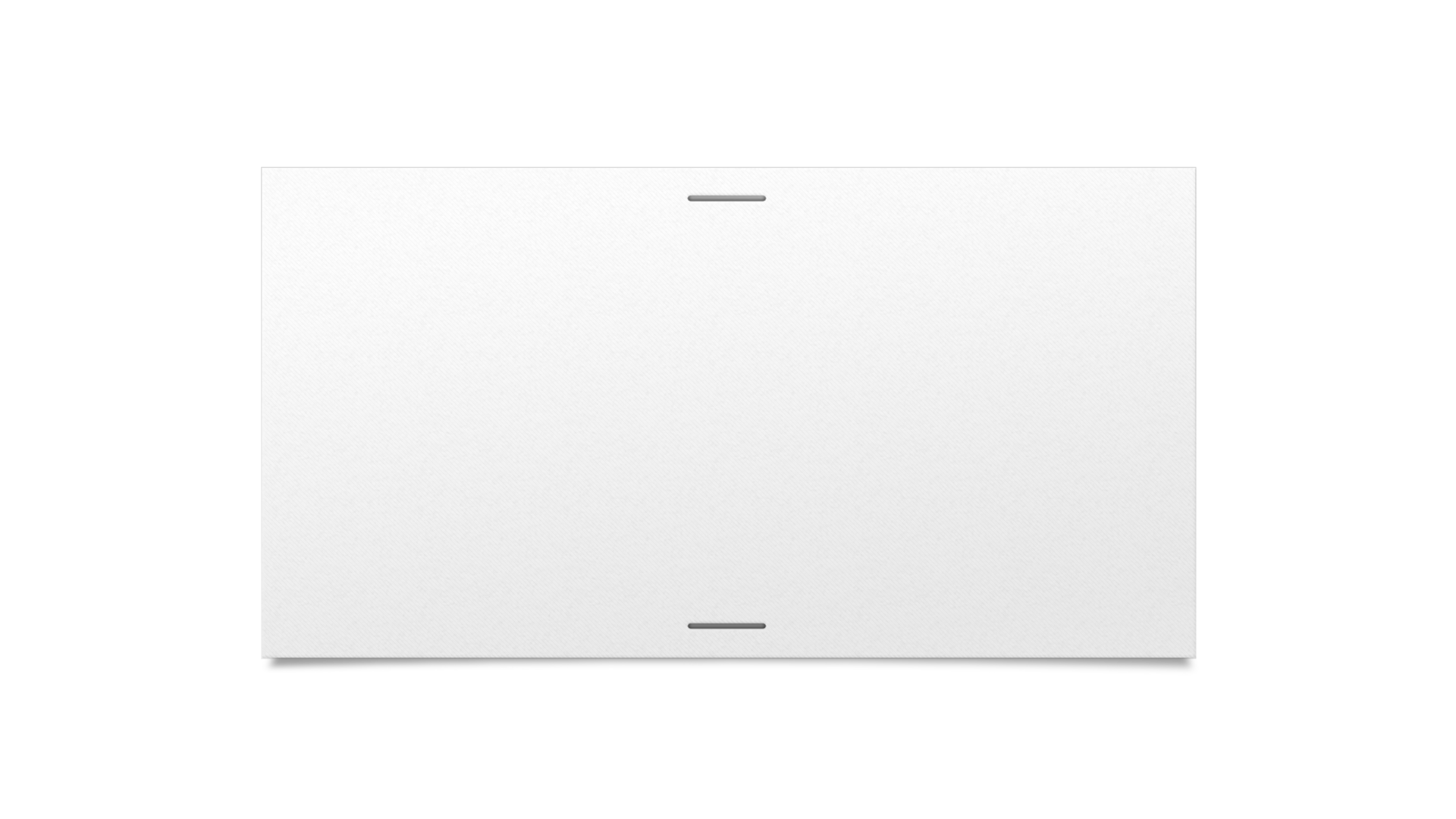 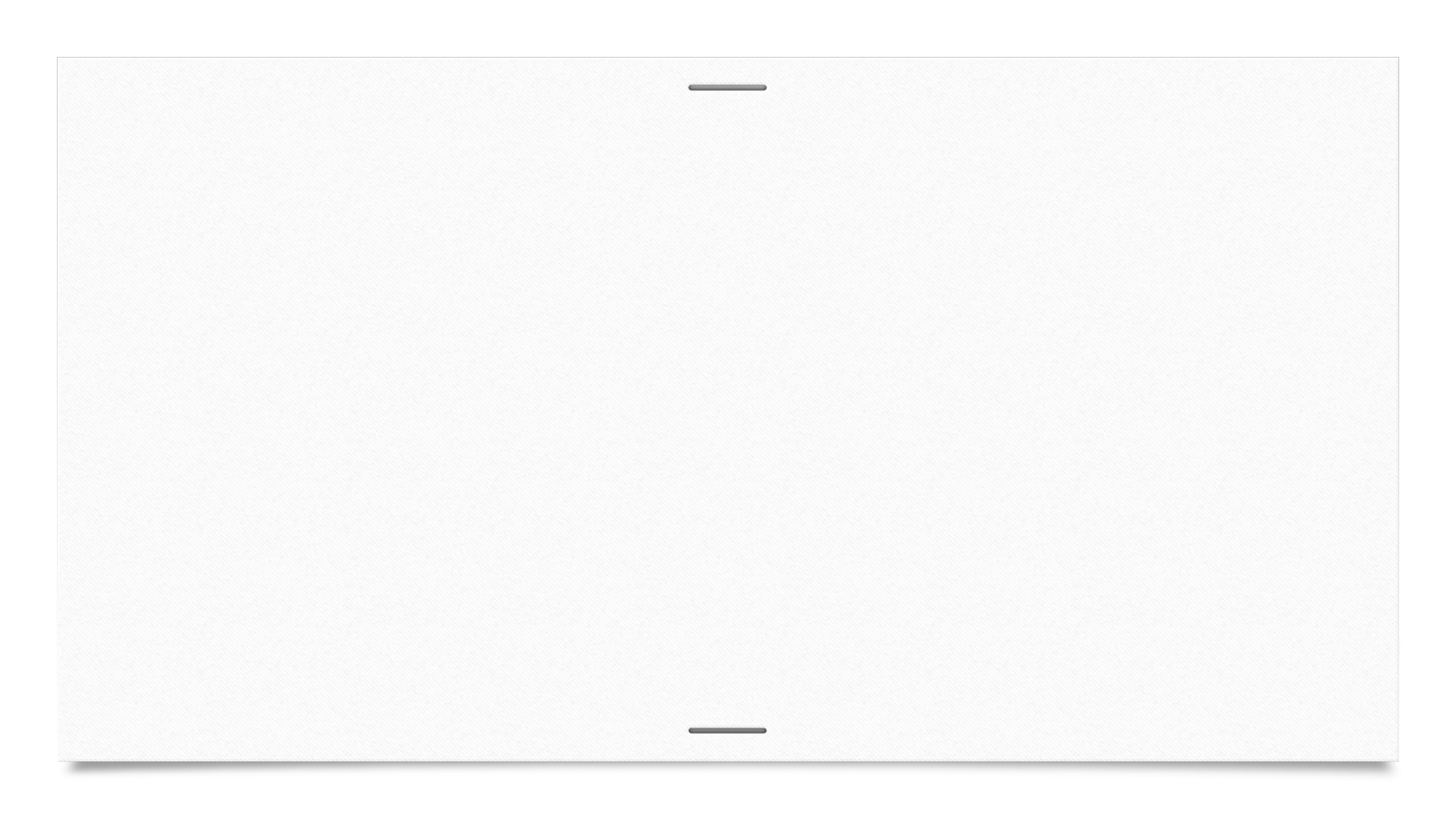 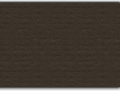 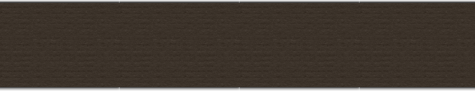 10:32 – 34
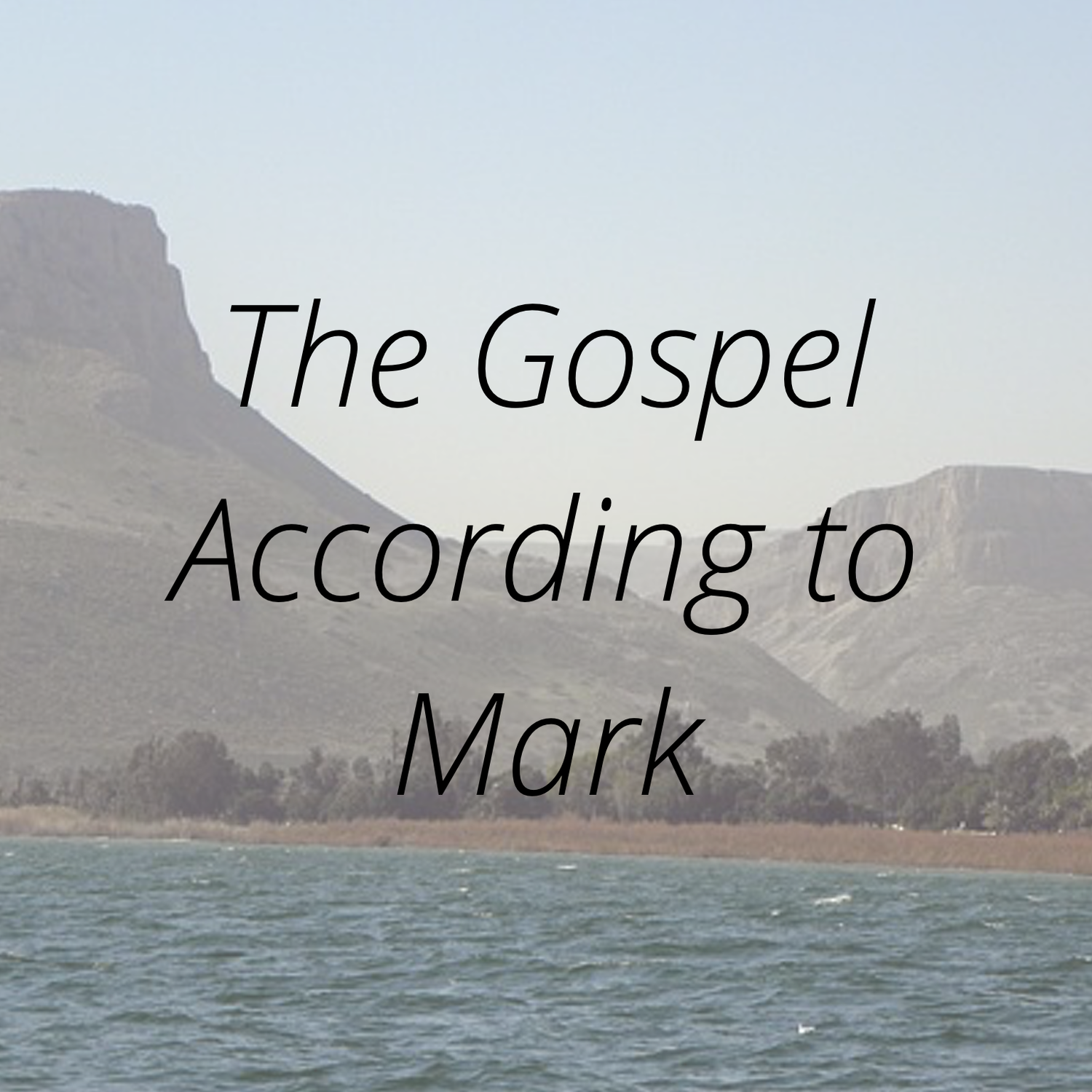 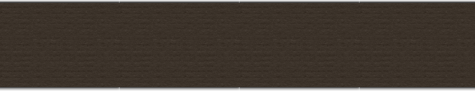 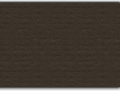 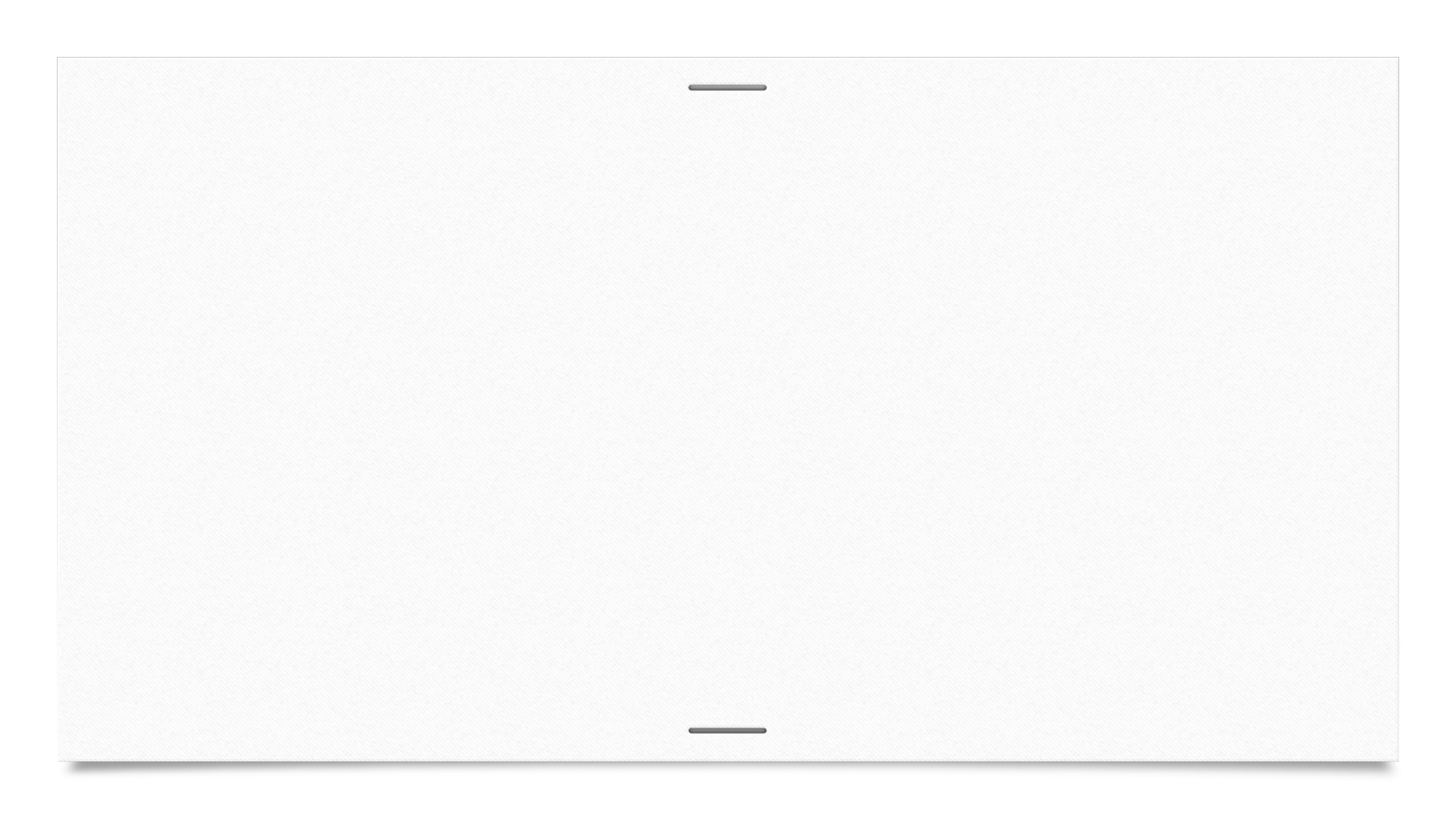 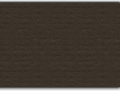 Verse 32
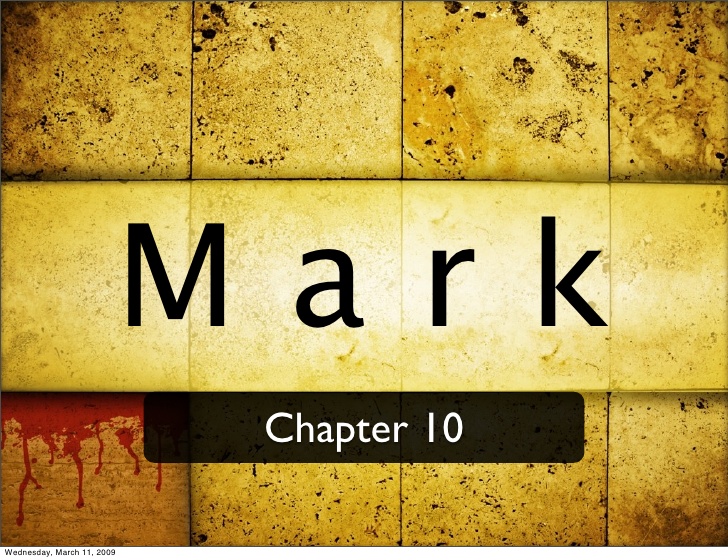 “On the road going up to Jerusalem”
Jerusalem cannot be approached from any direction without an ascent so any time people spoke of going to Jerusalem they spoke of going up

“Jesus went before them”
Jesus has a clear focus and determination
Jesus is on His way to fulfill the work God has planned for Him
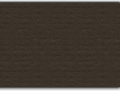 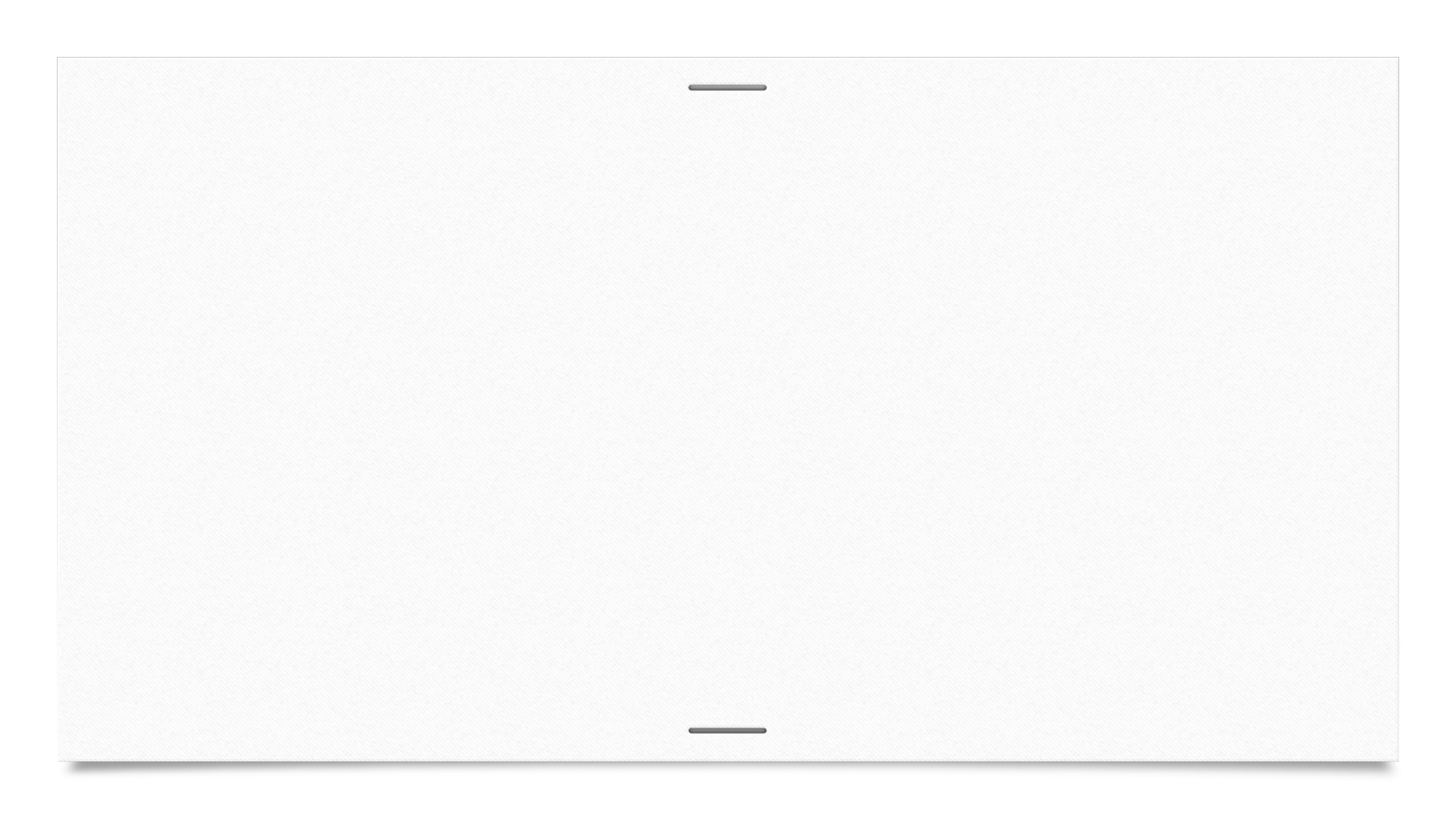 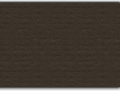 Verse 32
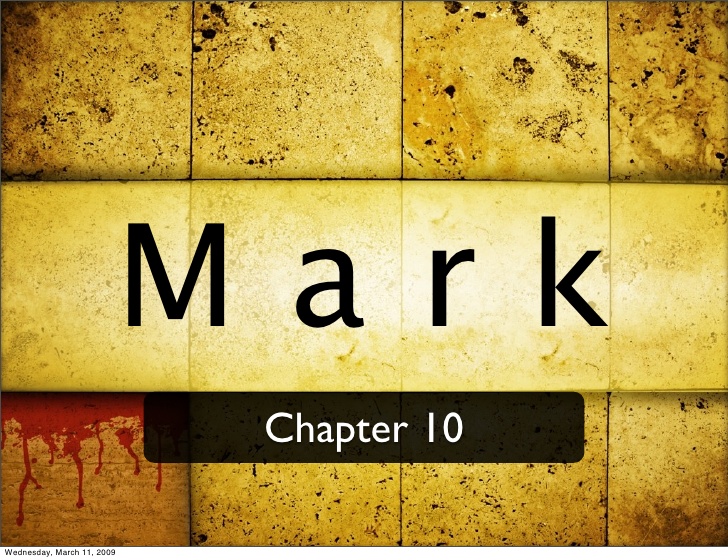 “Amazed”
Astonished or frightened
They see the resolute mindset of Jesus to go to Jerusalem despite  the fact that the Jewish leaders hate him 

“Afraid”
This is where we get the English word phobia (fear)
afraid of what may happen to themselves as well as to Jesus when they arrive in Jerusalem
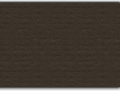 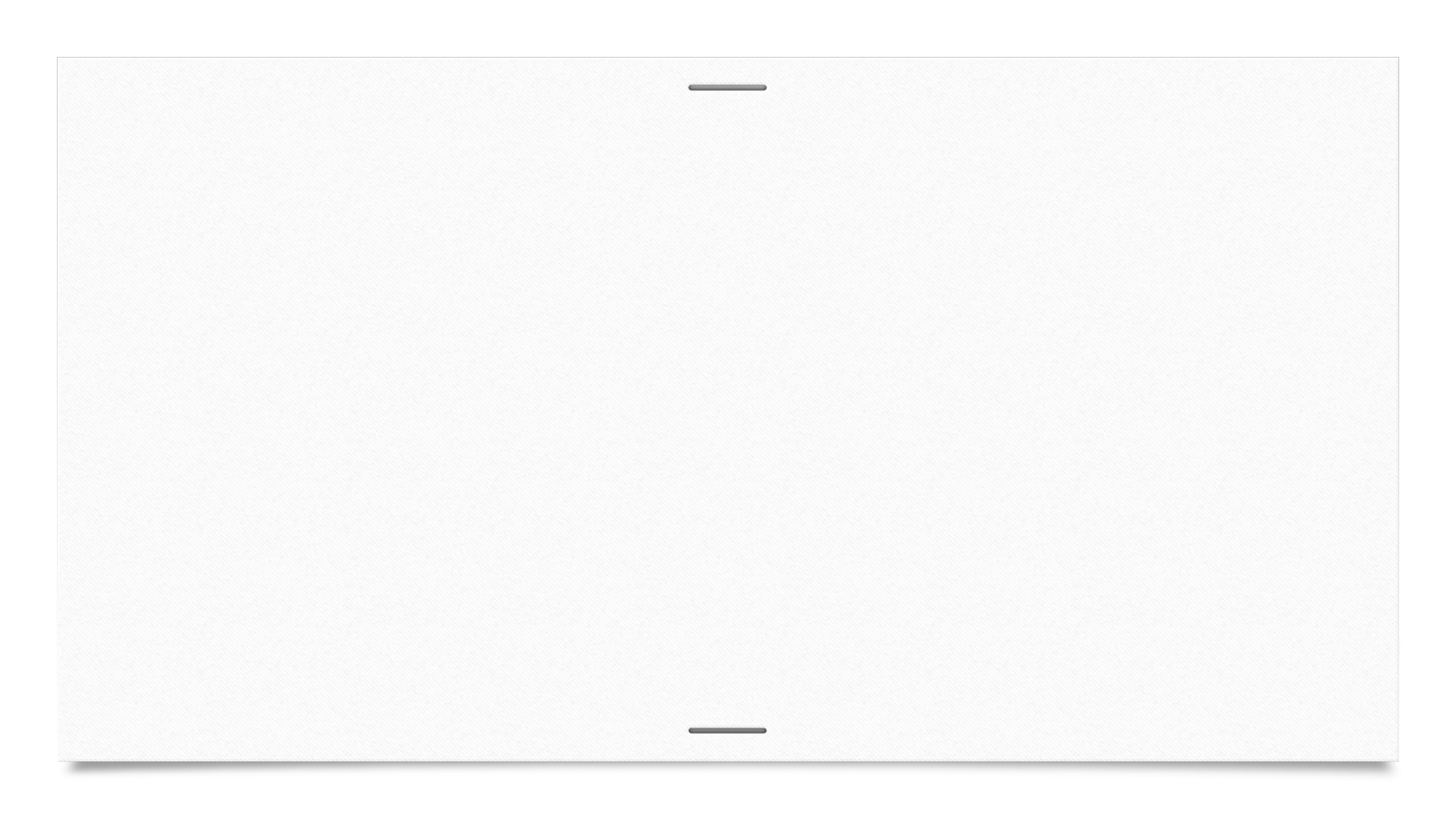 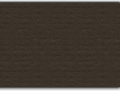 Verse 32
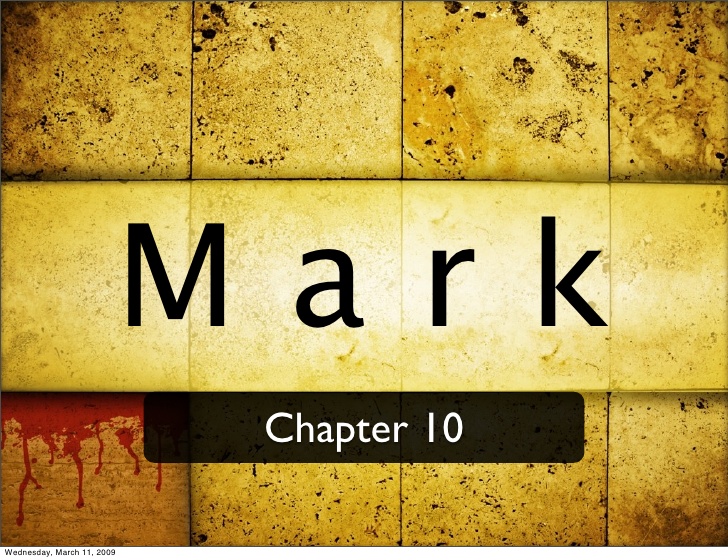 “As they followed”
While they were afraid, it is clear that they still continued to follow Jesus
They did not let their fears control their actions

“Then He took the twelve aside”
Jesus once again separates His 12 apostles from the crowd
Jesus begins to explain specifically to these 12 what is about to happen to Him
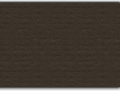 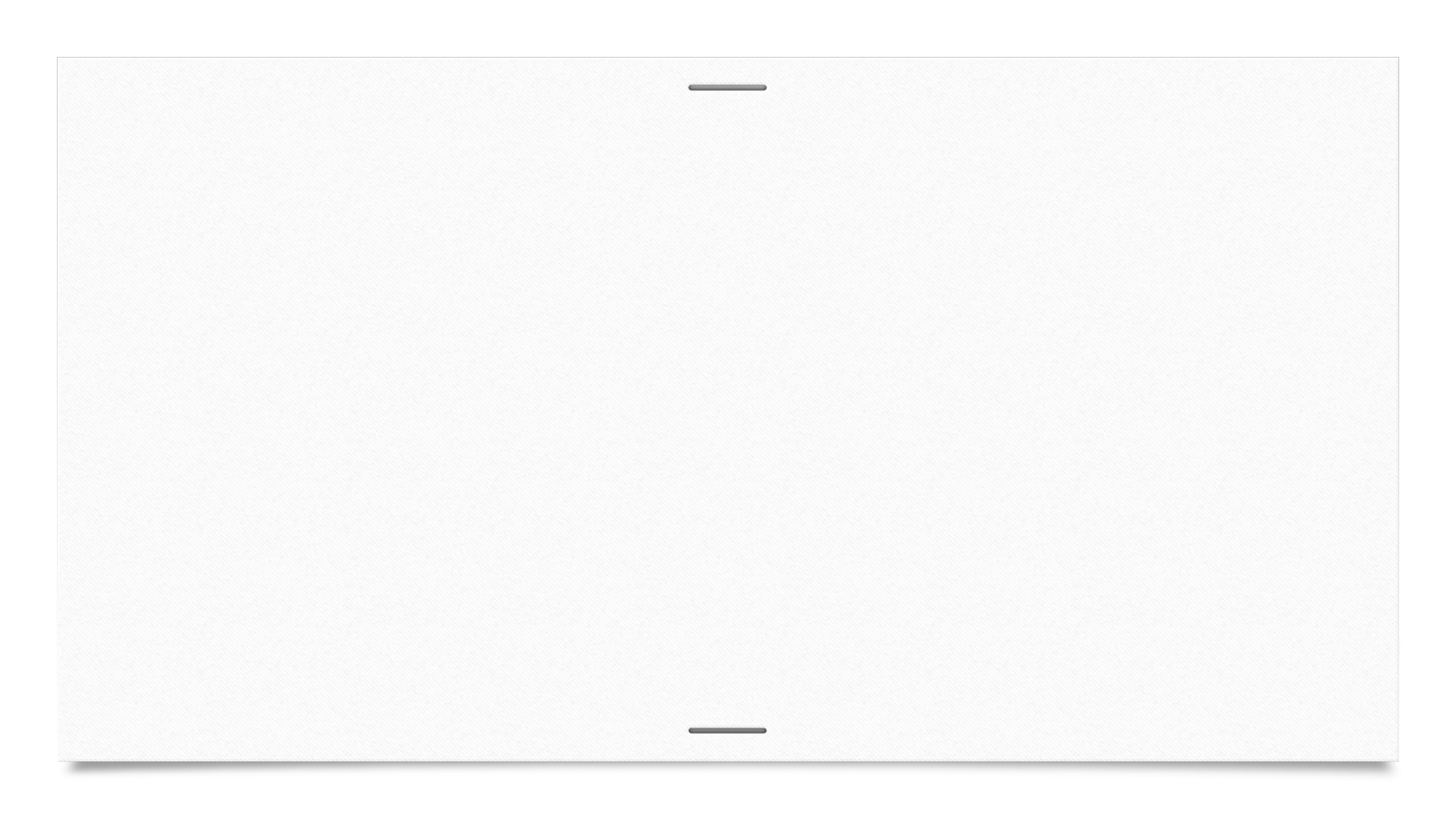 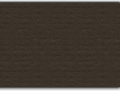 Verses 33 - 34
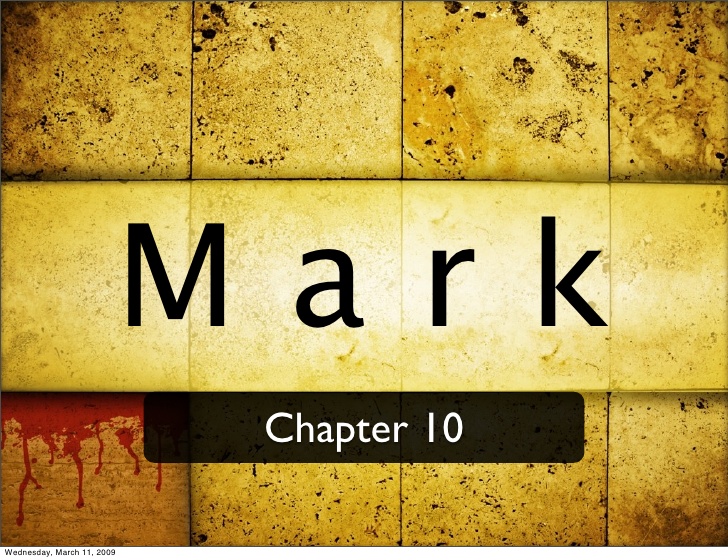 “Behold, we are going up to Jerusalem”
Behold: The idea here is Jesus is trying to grab the attention of the 12
Jesus is about to go into great deal what is about to happen

What will take place
Betrayal to chief priests and scribes
The above will condemn Him to death and deliver Him to the Gentiles
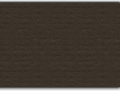 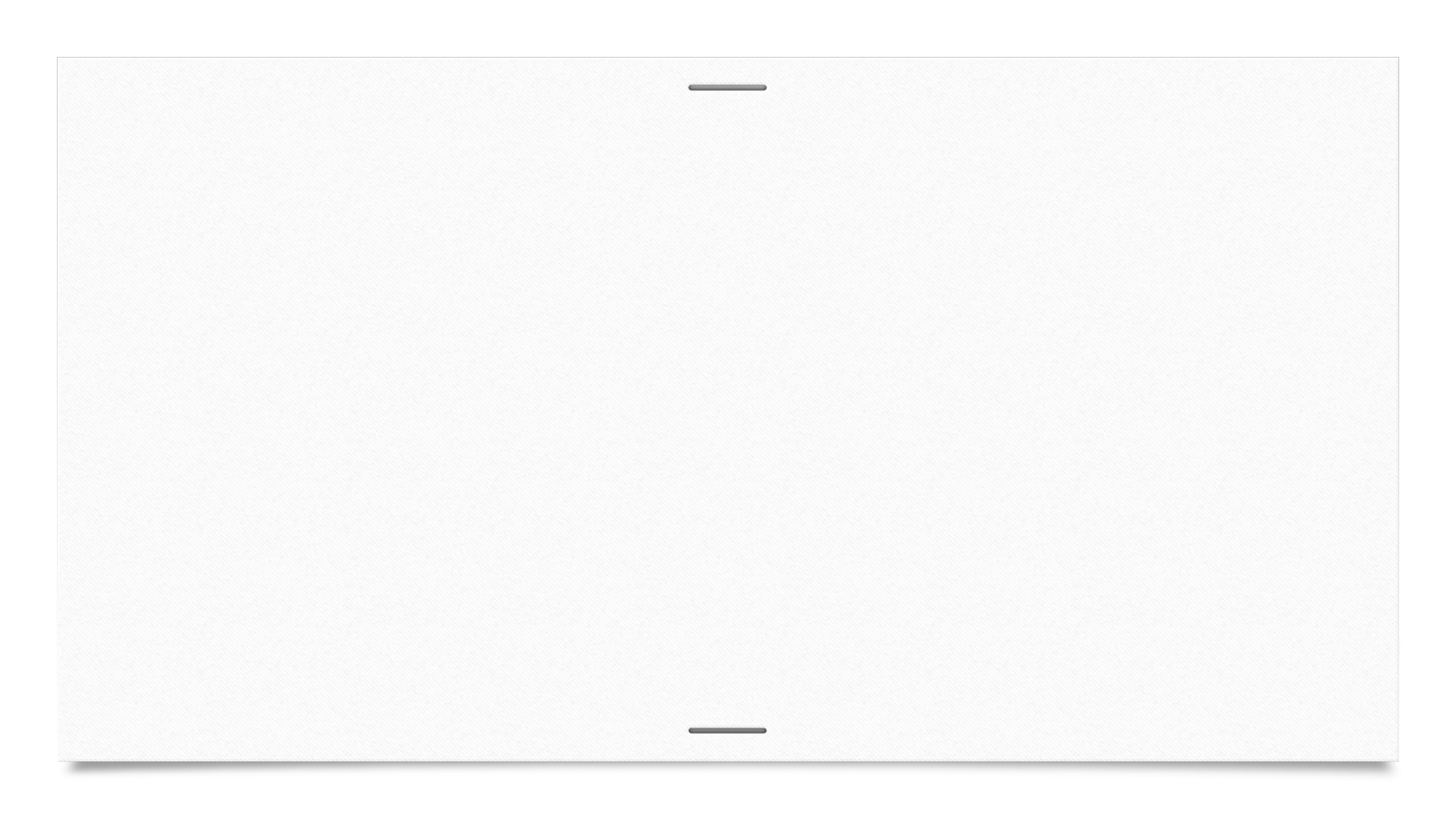 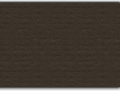 Verses 33 - 34
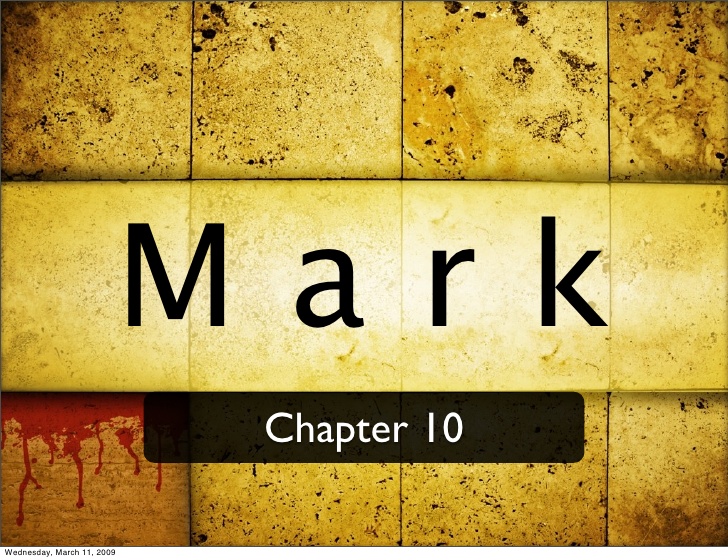 What will take place
He will be mocked
He will be scourged
He will be spat upon
He will be killed
He will rise again the third day

He will do all this willingly
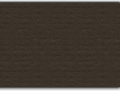